Porcentaje de casos de PFA con muestras adecuadas por país*, últimas 52 semanas – Latinoamérica y Caribe
Mínimo recomendado
Promedio de la Region
52
20
41
51
65
29
158
34
19
64
135
10
284
552
61
11
17
26
13
27
N (Casos) =
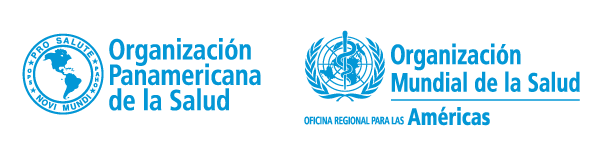 * Datos al 14 de junio del 2014
  Fuente: Reportes de países en OPS